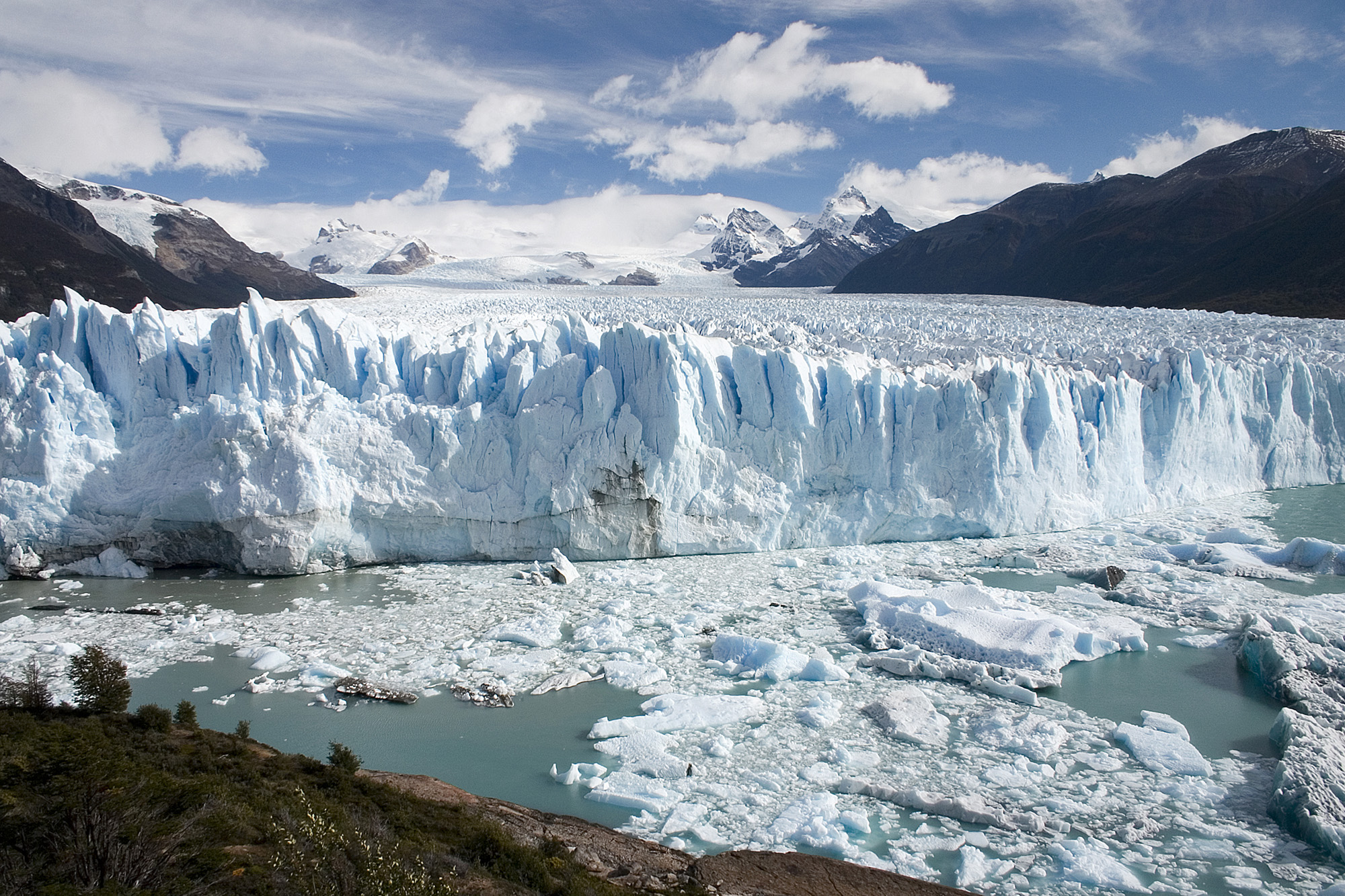 Come see the glaciers before they melt!
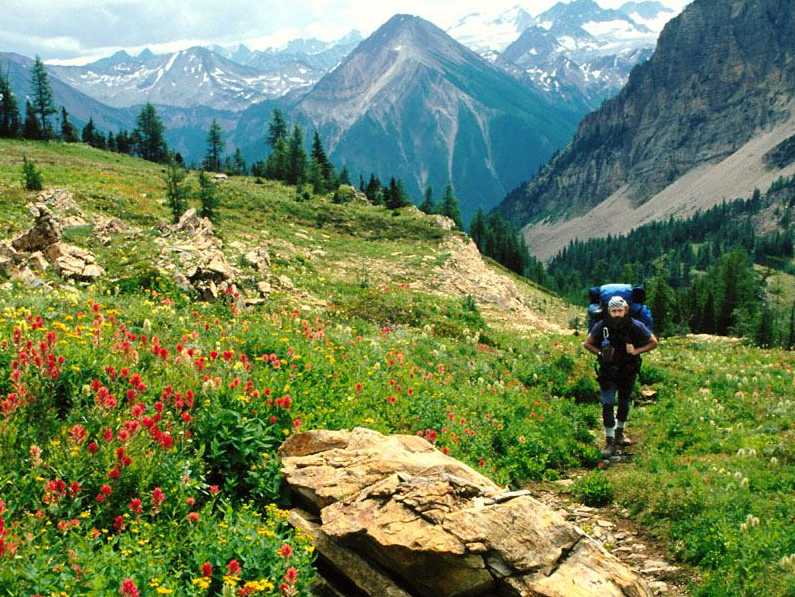 What do I have to do to get your attention?Put an ad in the paper?                                               God
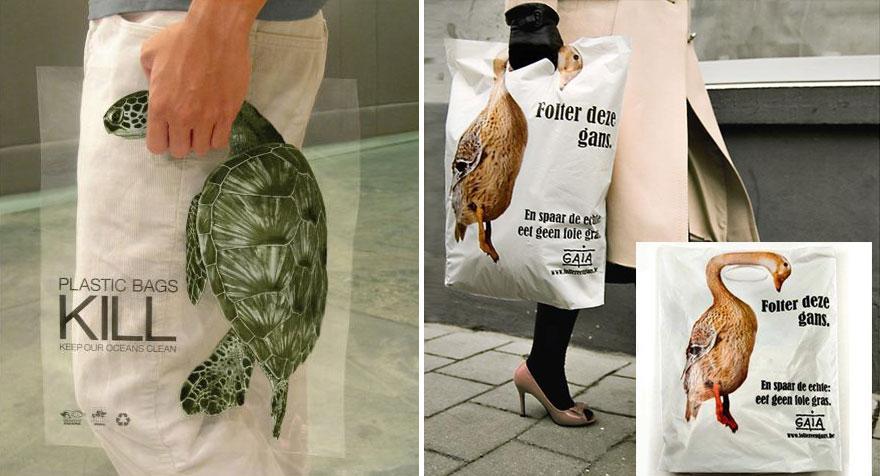 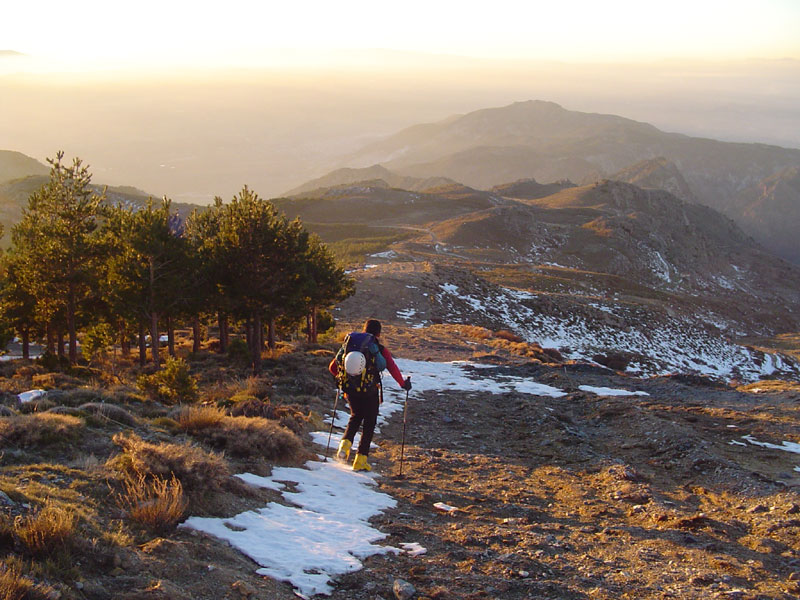 Earth people, do not treat me like a Martian.                                               God
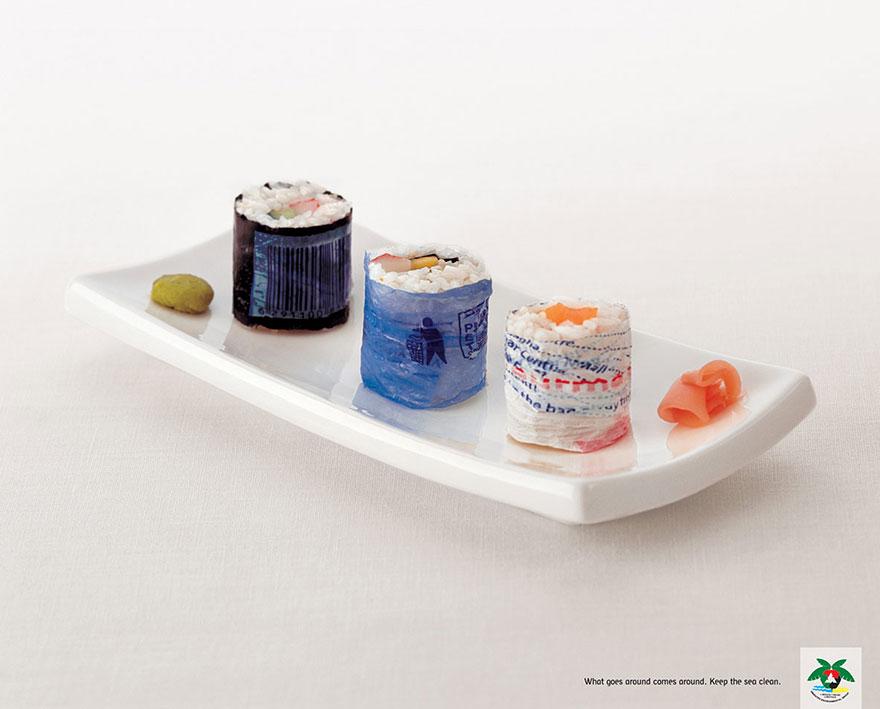 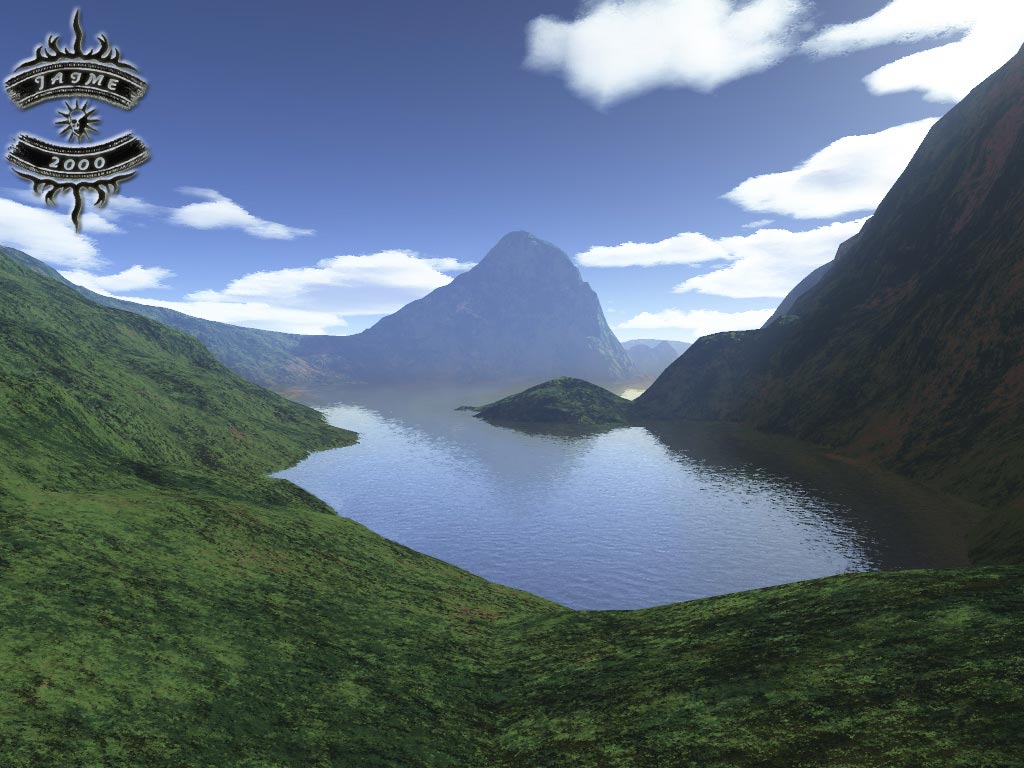 I thought about making the world black and white. But then I said ... naaah!                                               God
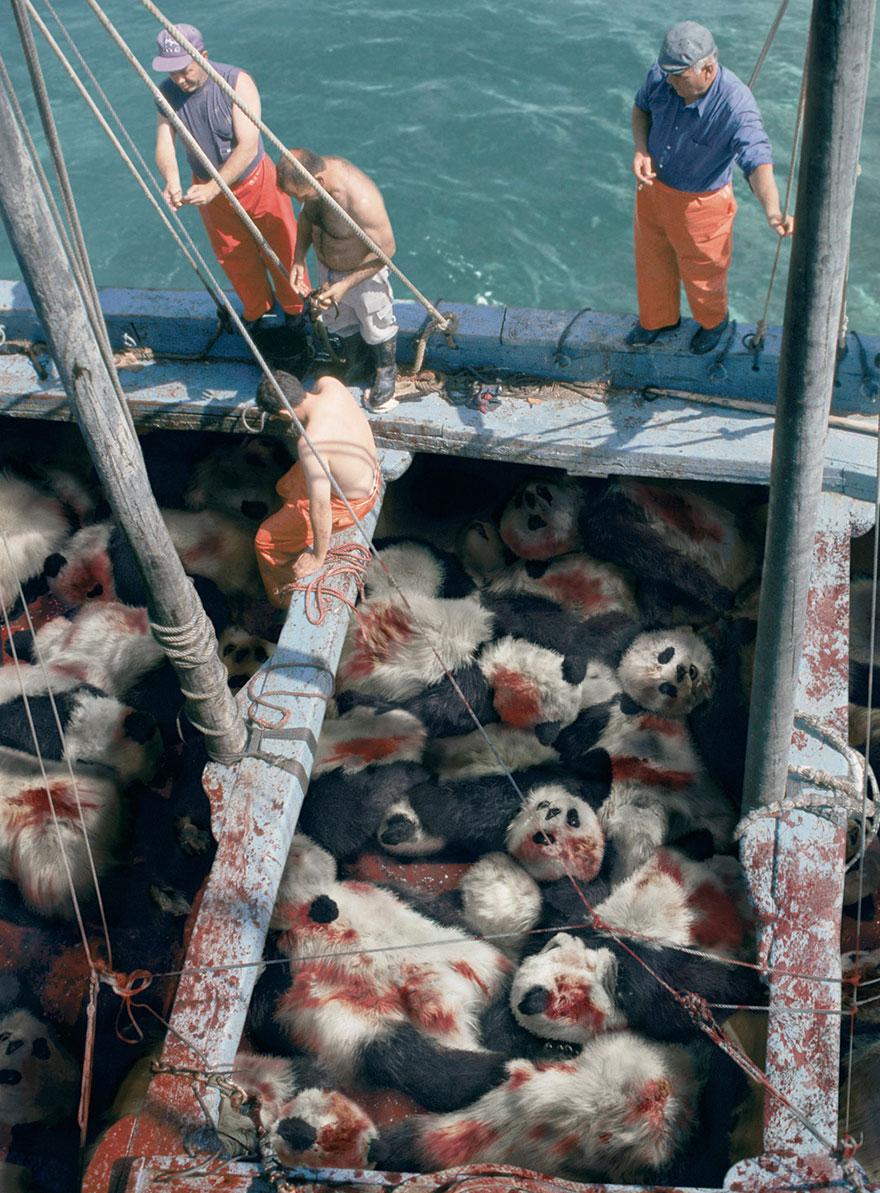 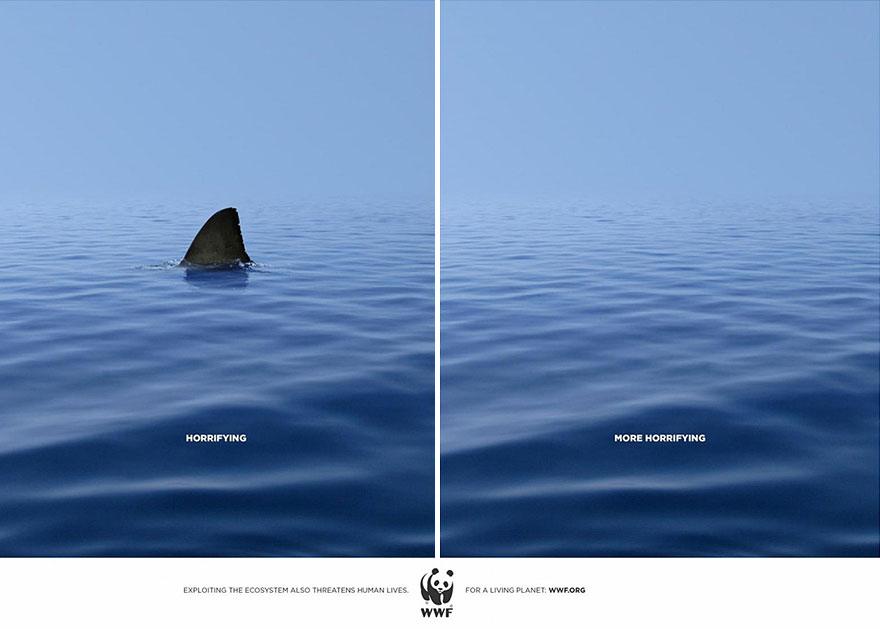 If you missed the dawn that I made for you today, it does not matter. I will make you another tomorrow.                                              God
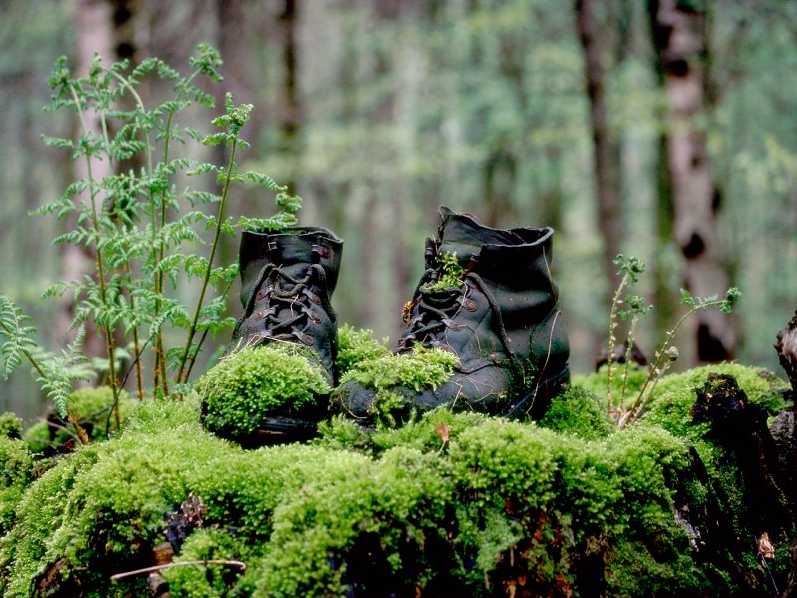 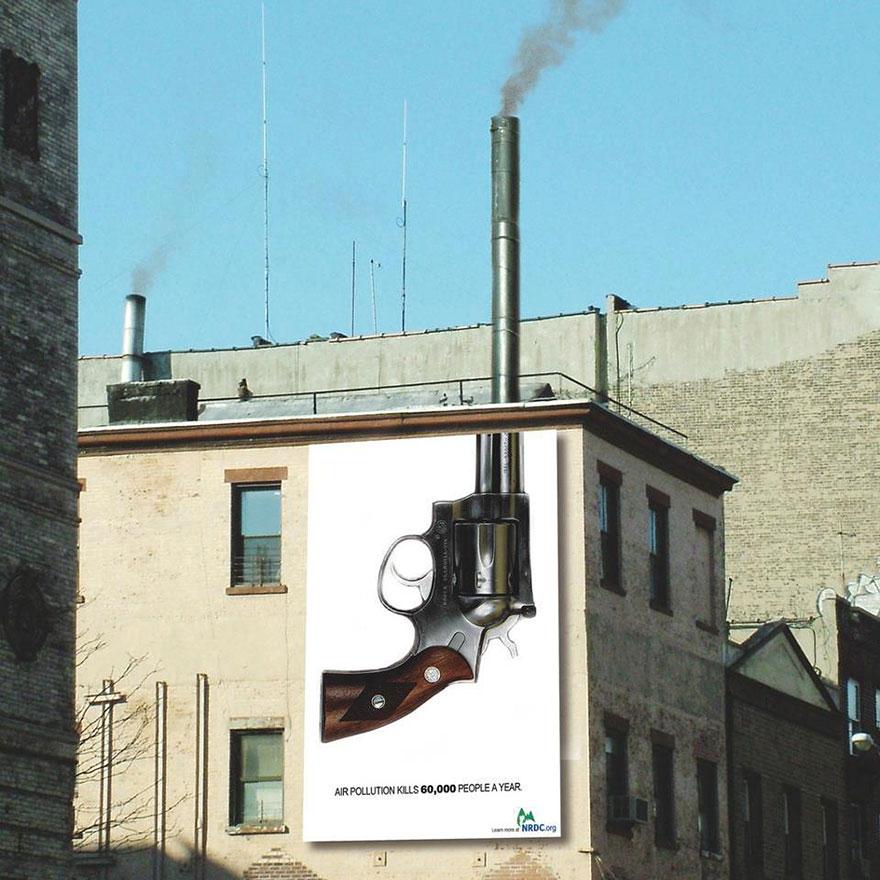 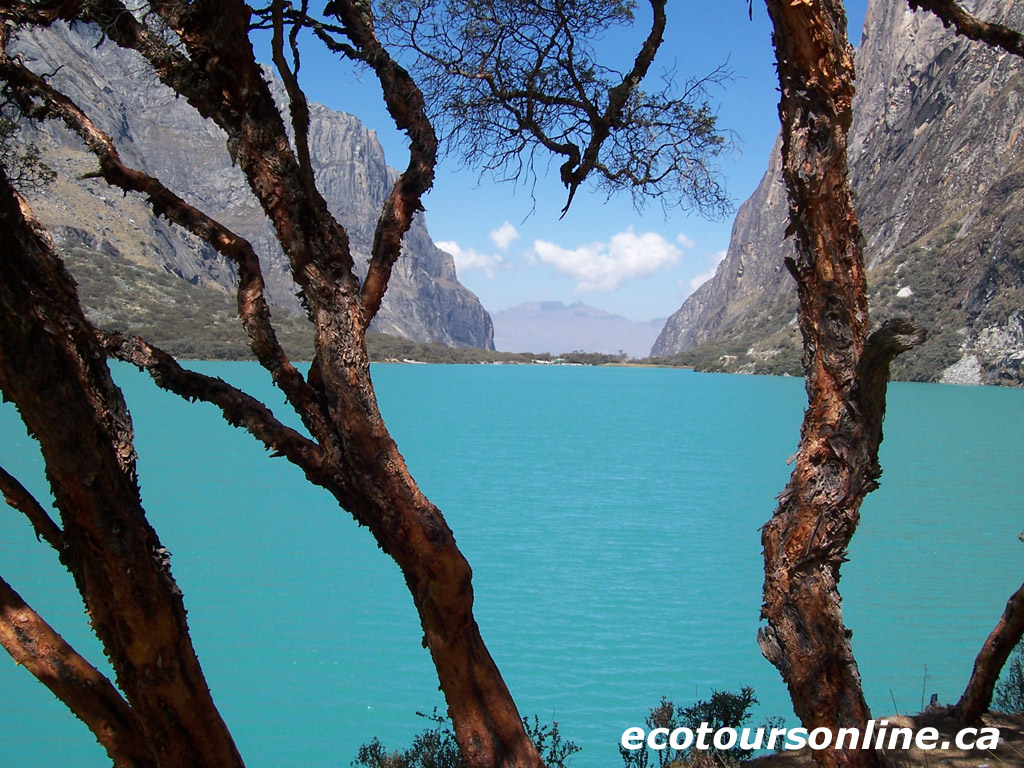 How can you be a self-made-man?I remember perfectly making you.                                              God
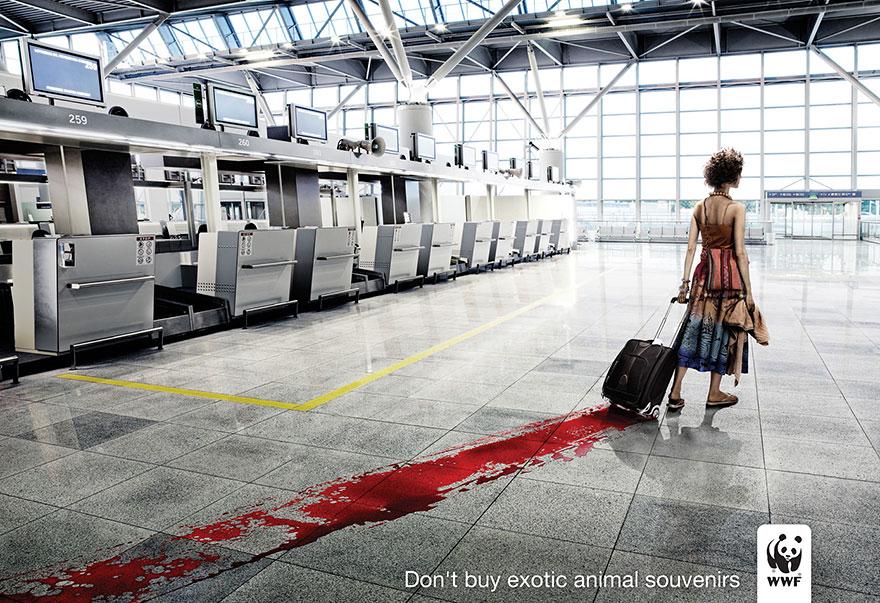 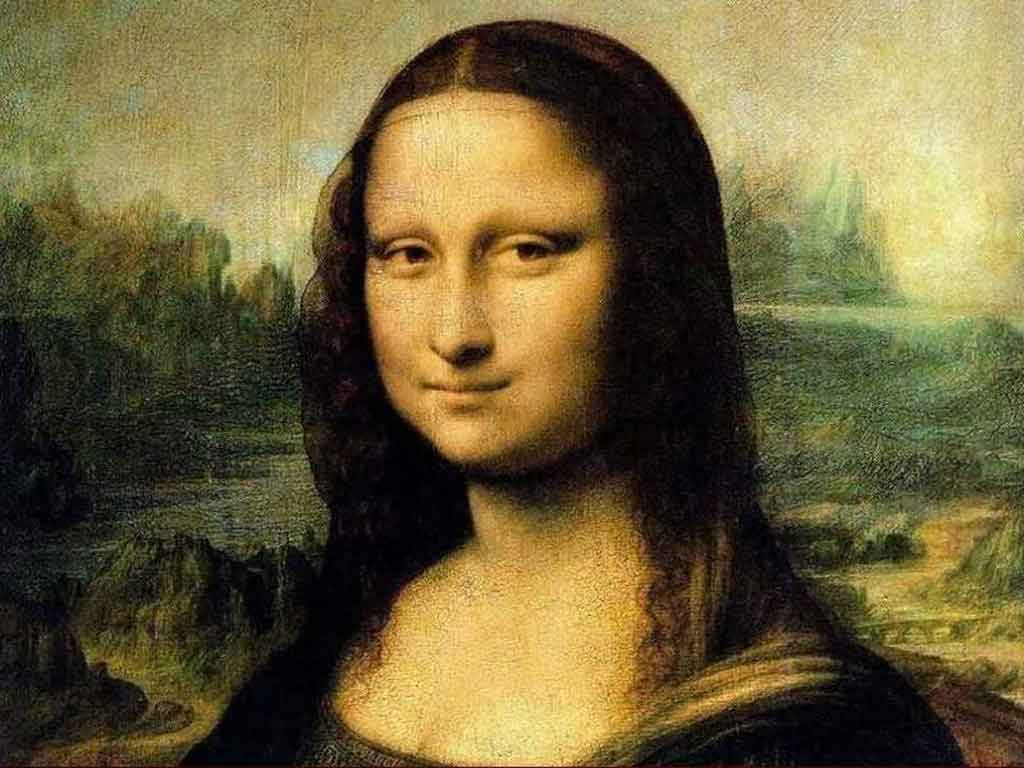 If you think Mona Lisa is amazing, you should see my master piece…in the mirror.                                           God
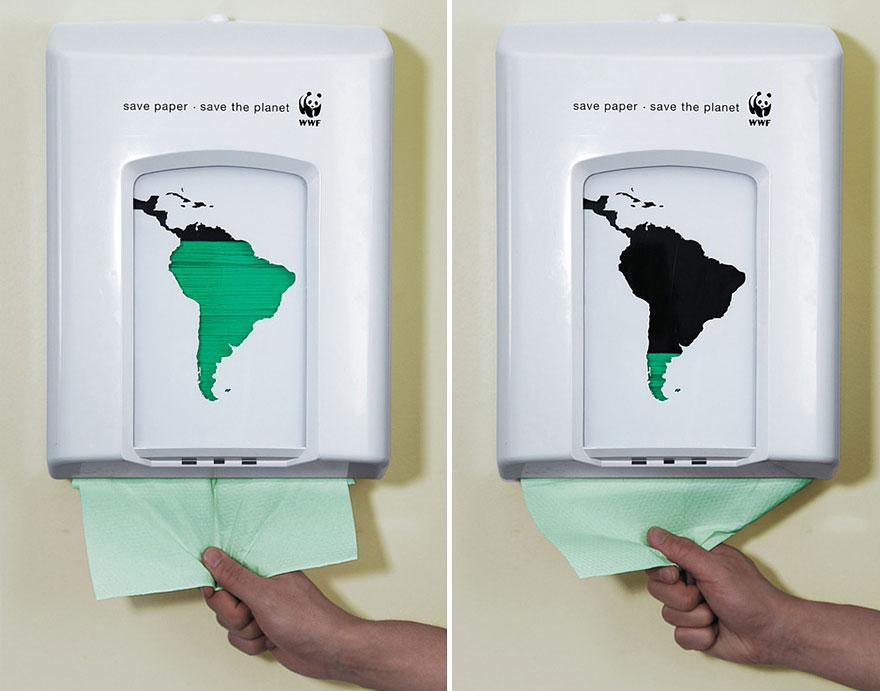 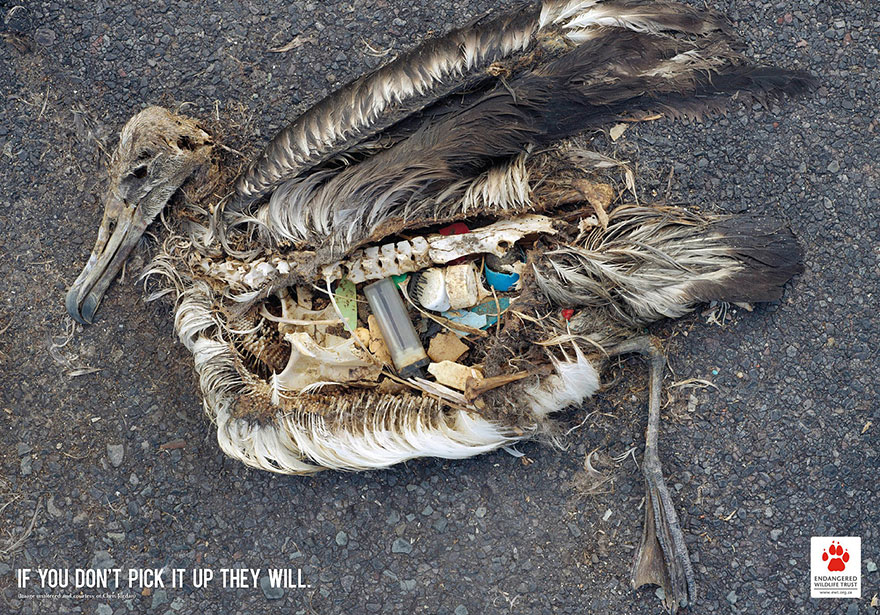 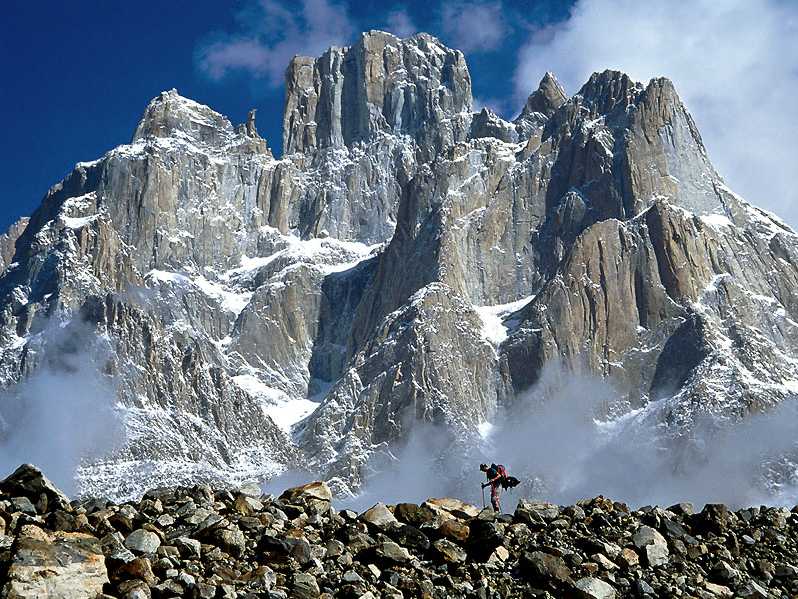 Do not forget your umbrella.I have to water the plants.                                              God
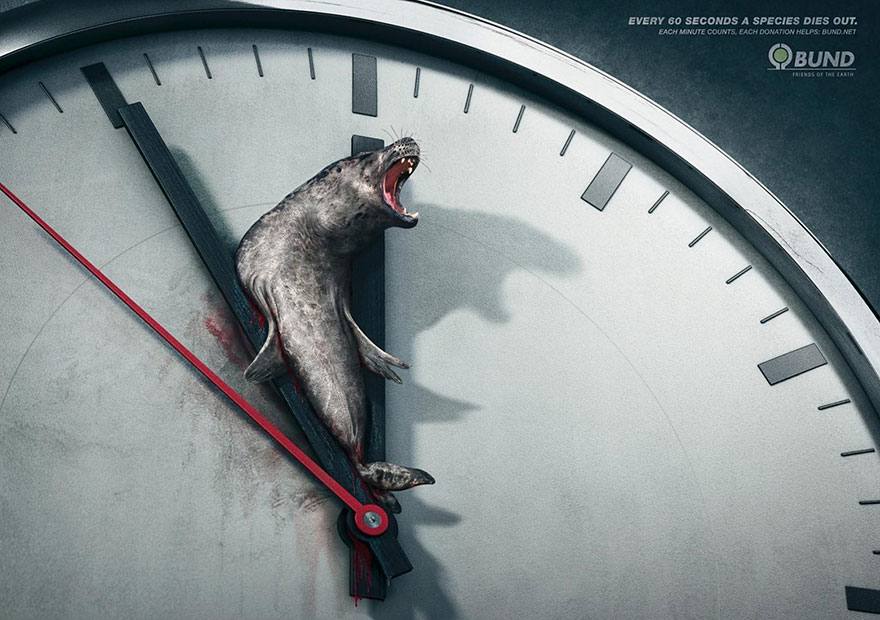 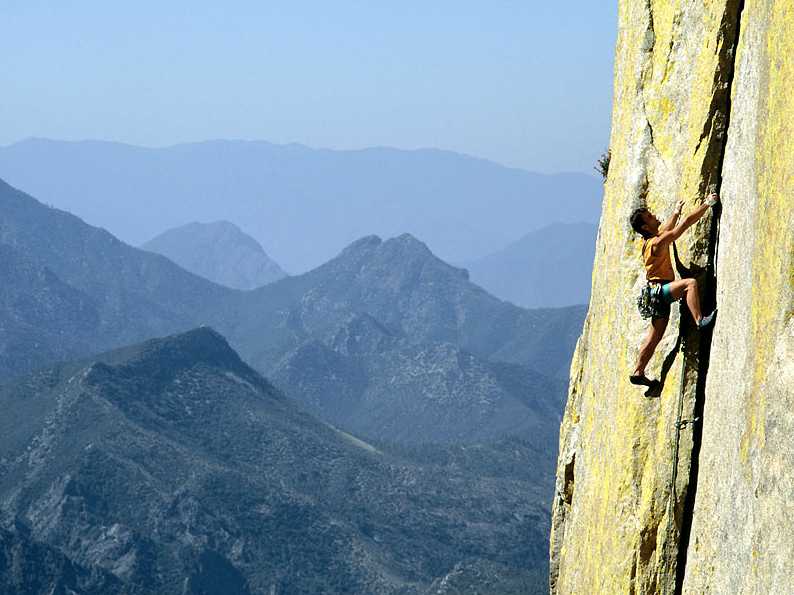 In my opinion, you are the most beautiful creature in the worldOK, I’m biased.                                              God
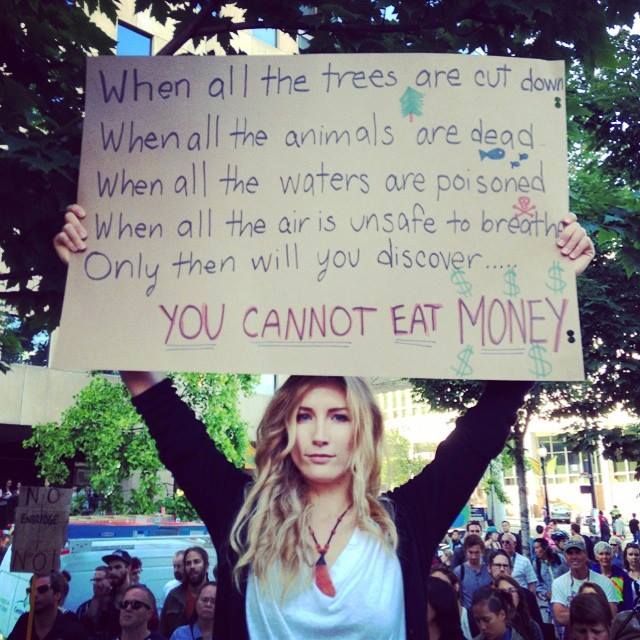 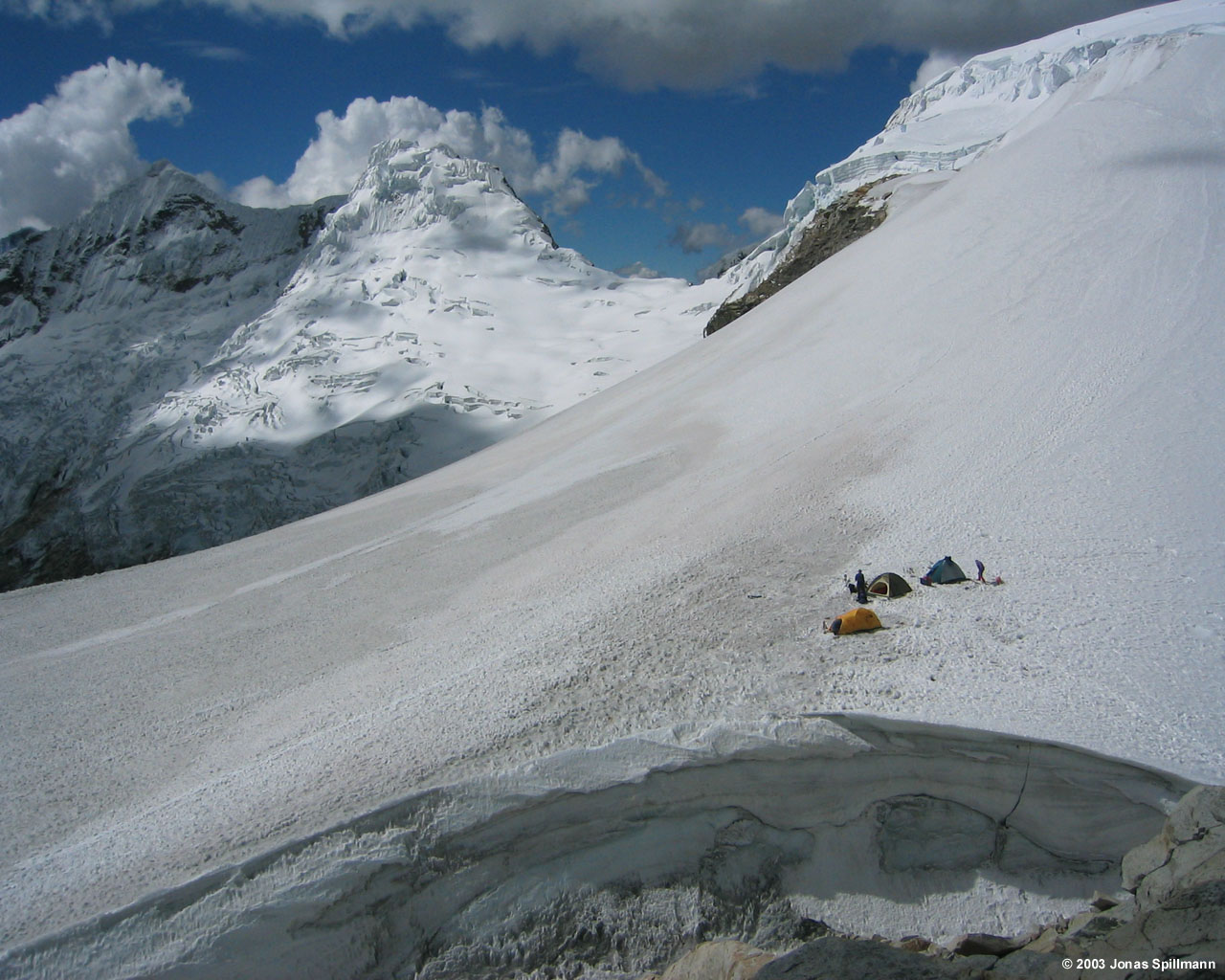 Can you imagine what air would cost,if someone else provided it?                                               God
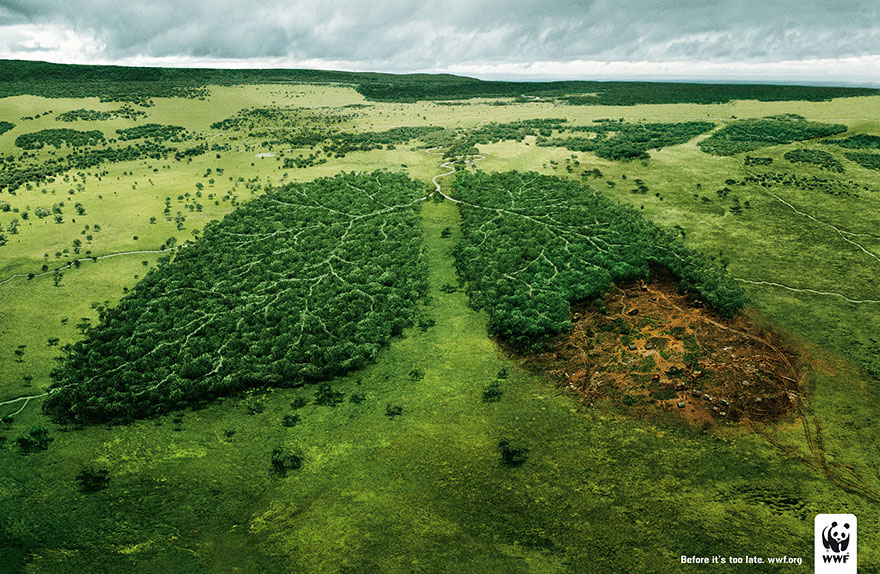 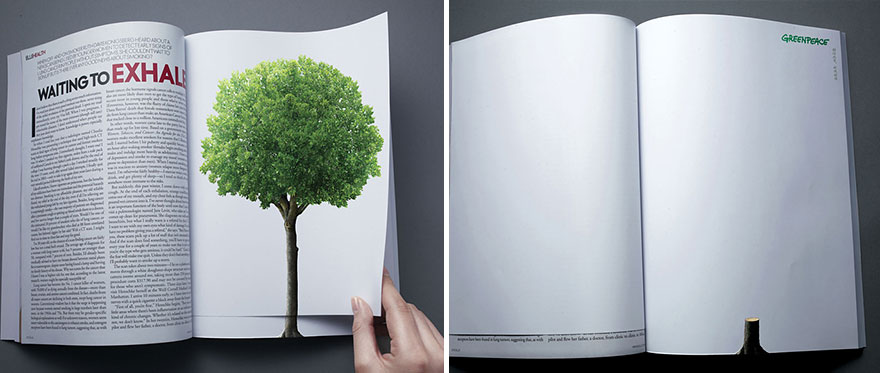 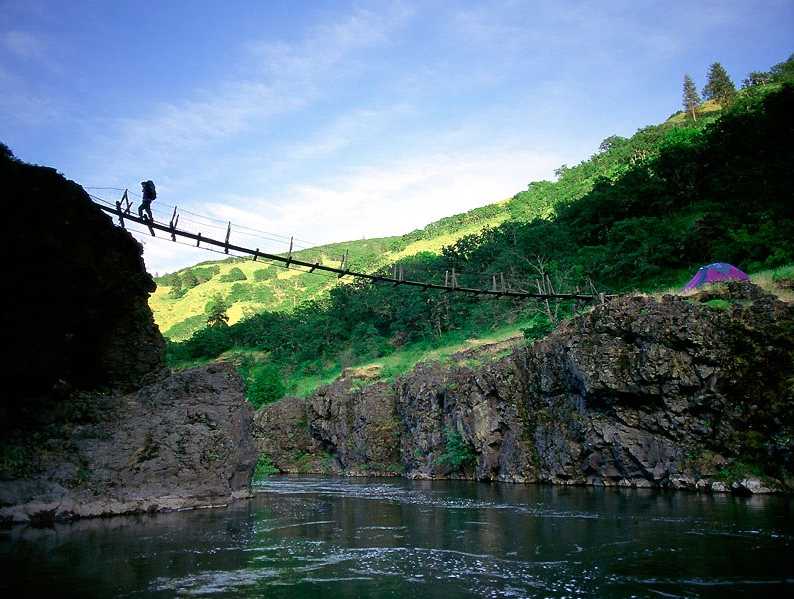 Come to my house on Sunday, before the game.                                                                                            God